המכללה לביטחון לאומי
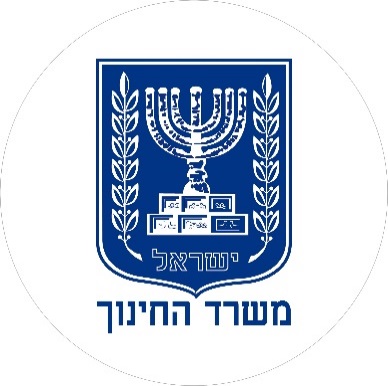 טקס סיום מחזור מ"ז
Graduation Ceremony for Class 47
Israel National Defense College
1
המכללה לביטחון לאומי
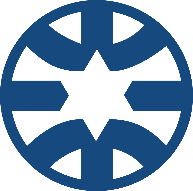 סימונה הלפרין
Simona Halperin
Israel National Defense College
2
המכללה לביטחון לאומי
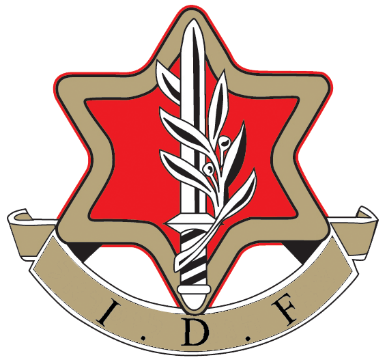 אל"ם חיים מלכי
Colonel Chaim Malki
Israel National Defense College
3